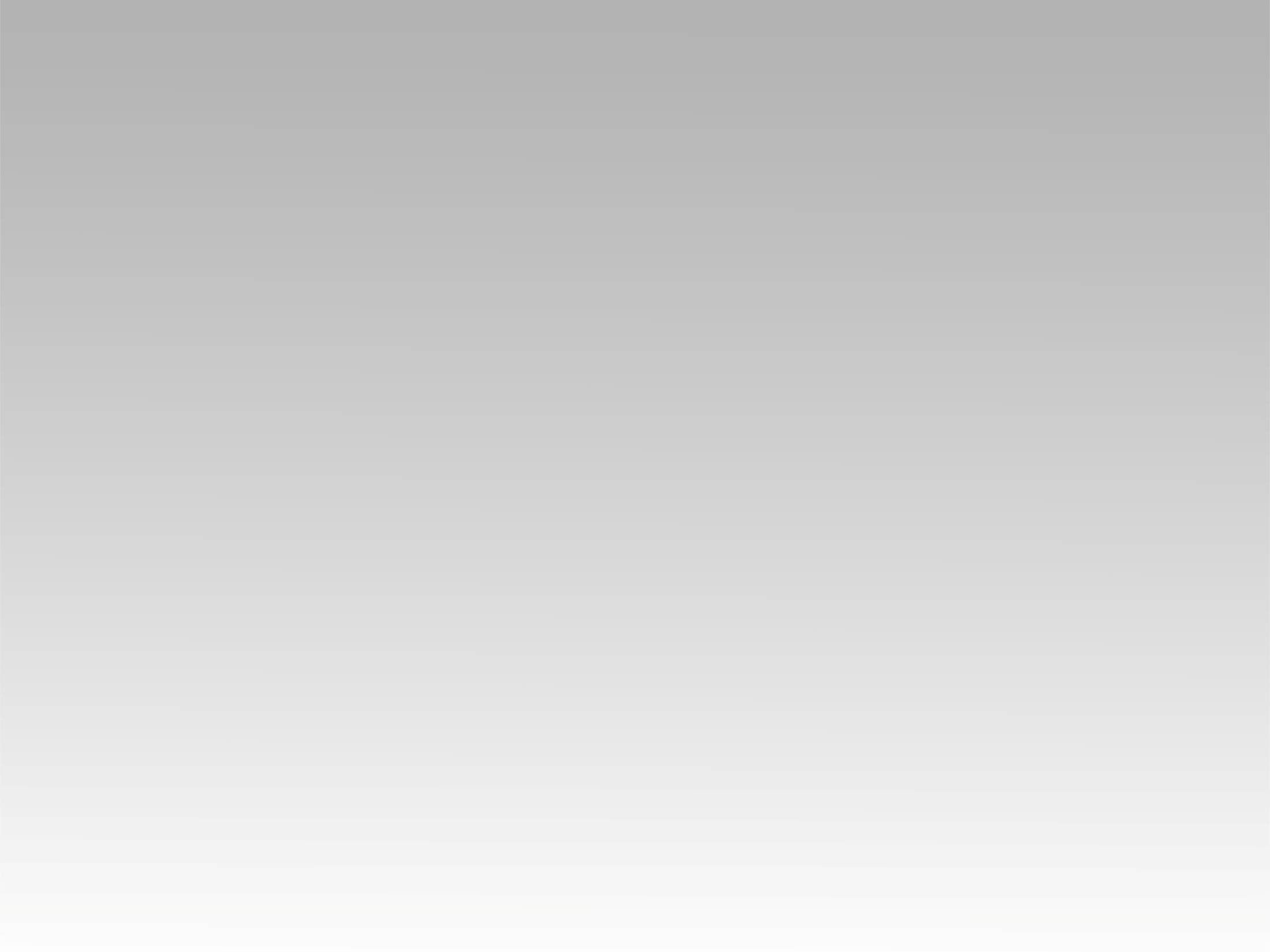 تـرنيــمة
فُوق الصَّليب مَنظَر عَجيب
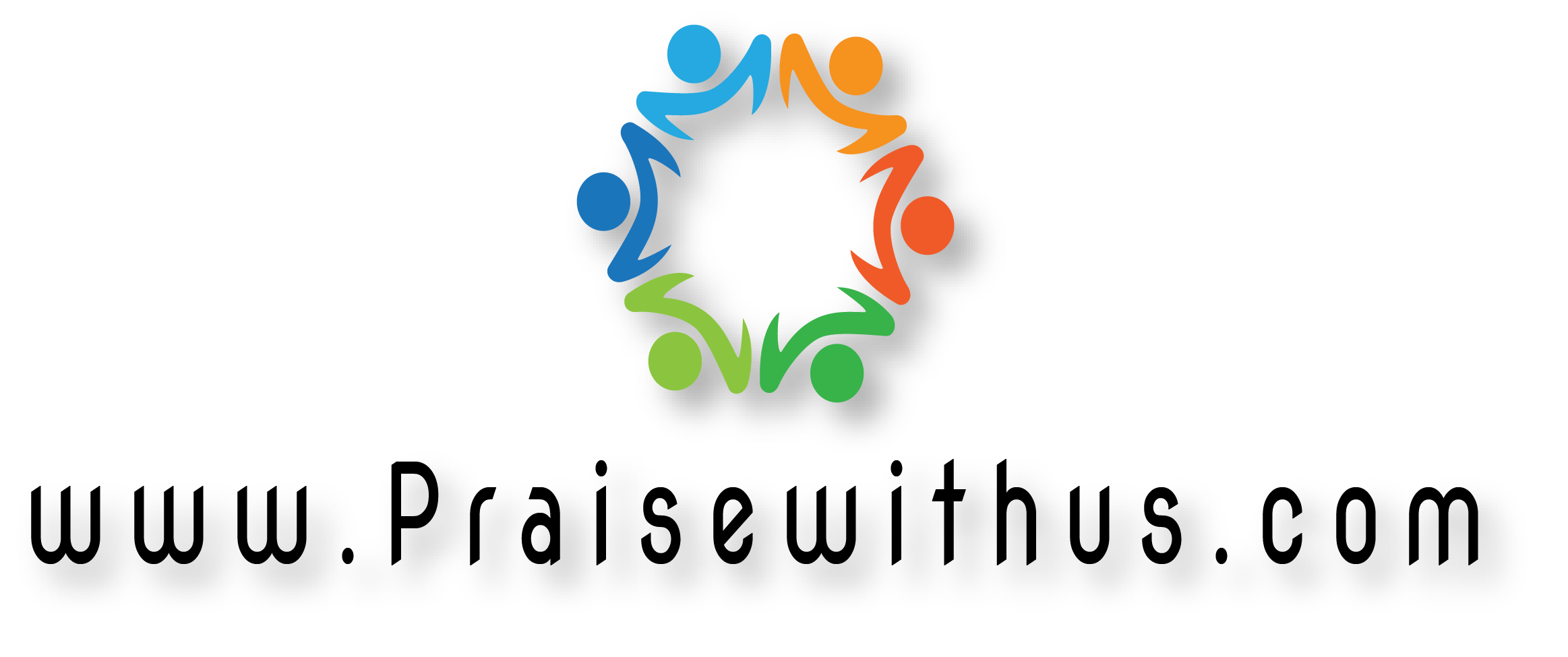 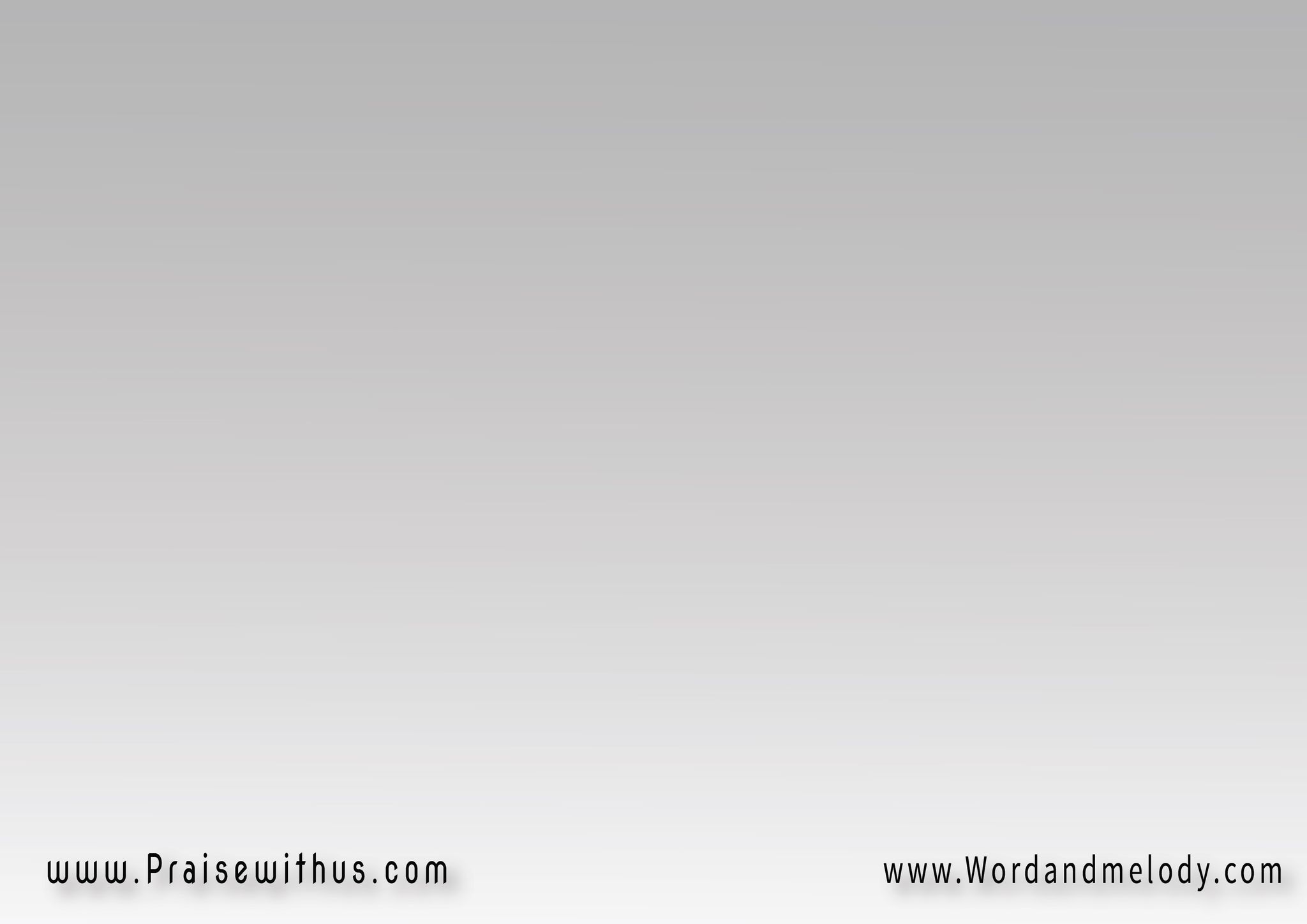 1- 
فُوق الصَّليب مَنظَر عَجيب وِالدَّم نَازِف فُوق الصَّليبلِيه يا حَبيب وِالدِّين رَهيب تِحمِل عِقَابي لِيه يا حَبيب
foq elSSaleeb   manzar aajeebwelddam nazef   foq elSSaleeblaih ya habeeb   welddain raheebtehmel aeqabi   laih ya habeeb
A strange scene on the cross, blood is running.
 Why; Beloved do You accept to take my terrible
 debt and punishment?
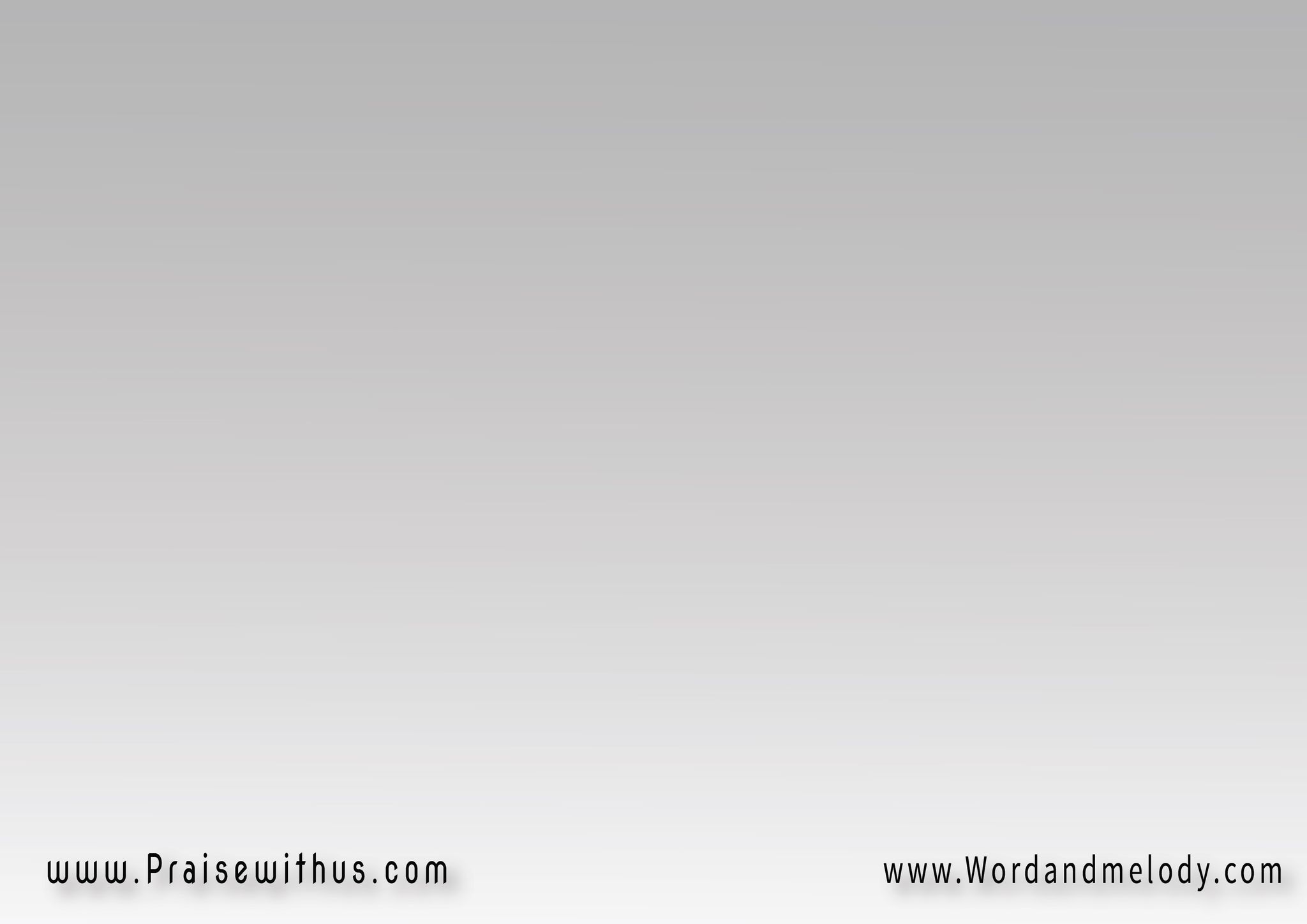 القرار:يا أبرَع جَمَال  فُوق الصَّليبلا صُورَة لِيك وَلا جَمَــــــالفين الجَمَال؟  فِيَّ أنا   إزَّاي أنا؟
ya abraa jamal   foq elSSaleebla Sora leek wala jamalfain eljamal?  fia ana  ezzay ana?You, most beautiful, have no beauty on the cross. How do I reflect Your beauty?
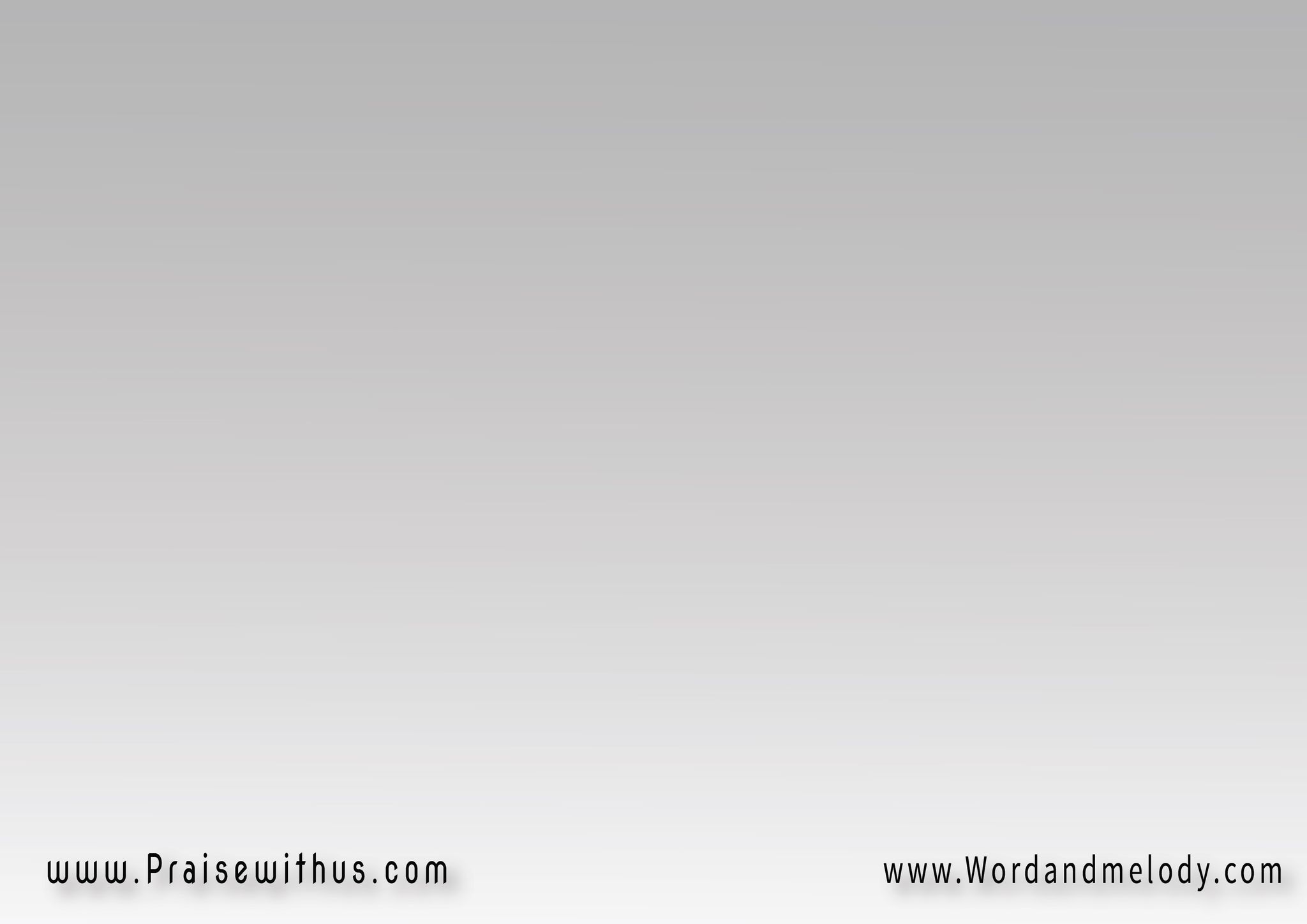 -2
أنا الأثيم ذَنبي عَظيم وَقلبـي خَادِع وِإنتَ الرَّحيمحُبَّك حَميم دَمَّك كَريم وِالصَّلب قاسِي وِالمُوت أليم
ana alatheem   thanbi aazeemwe albi khadea   wenta arraheemhobbak hameem   dammak kareemwelSSalb aasi   wel mot aleem

I am a terrible sinner. My heart is deceiving but You
 are the Merciful. Your love is great, Your blood is precious. The cross is cruel and the death is painful.
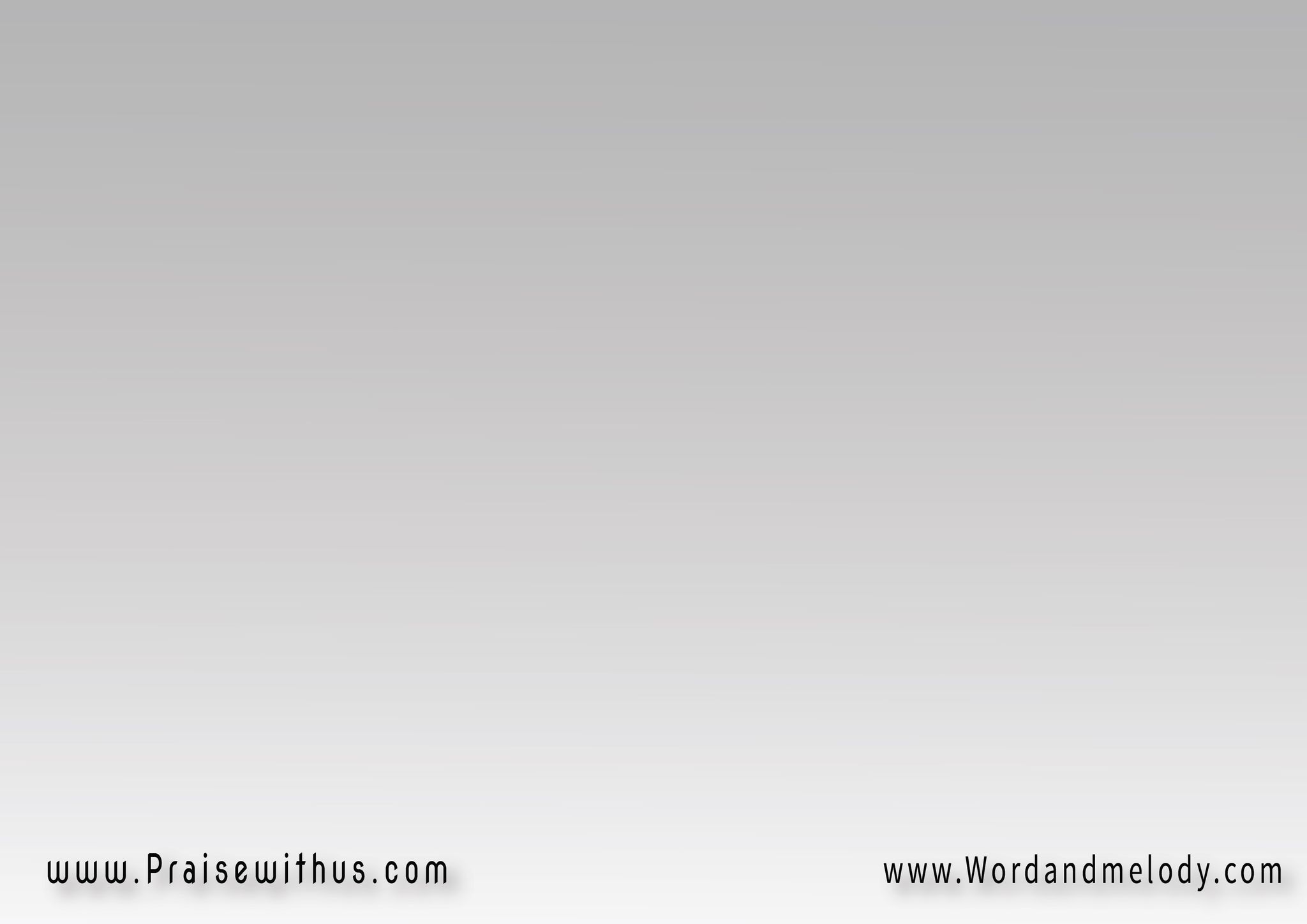 القرار:يا أبرَع جَمَال  فُوق الصَّليبلا صُورَة لِيك وَلا جَمَــــــالفين الجَمَال؟  فِيَّ أنا   إزَّاي أنا؟
ya abraa jamal   foq elSSaleebla Sora leek wala jamalfain eljamal?  fia ana  ezzay ana?You, most beautiful, have no beauty on the cross. How do I reflect Your beauty?
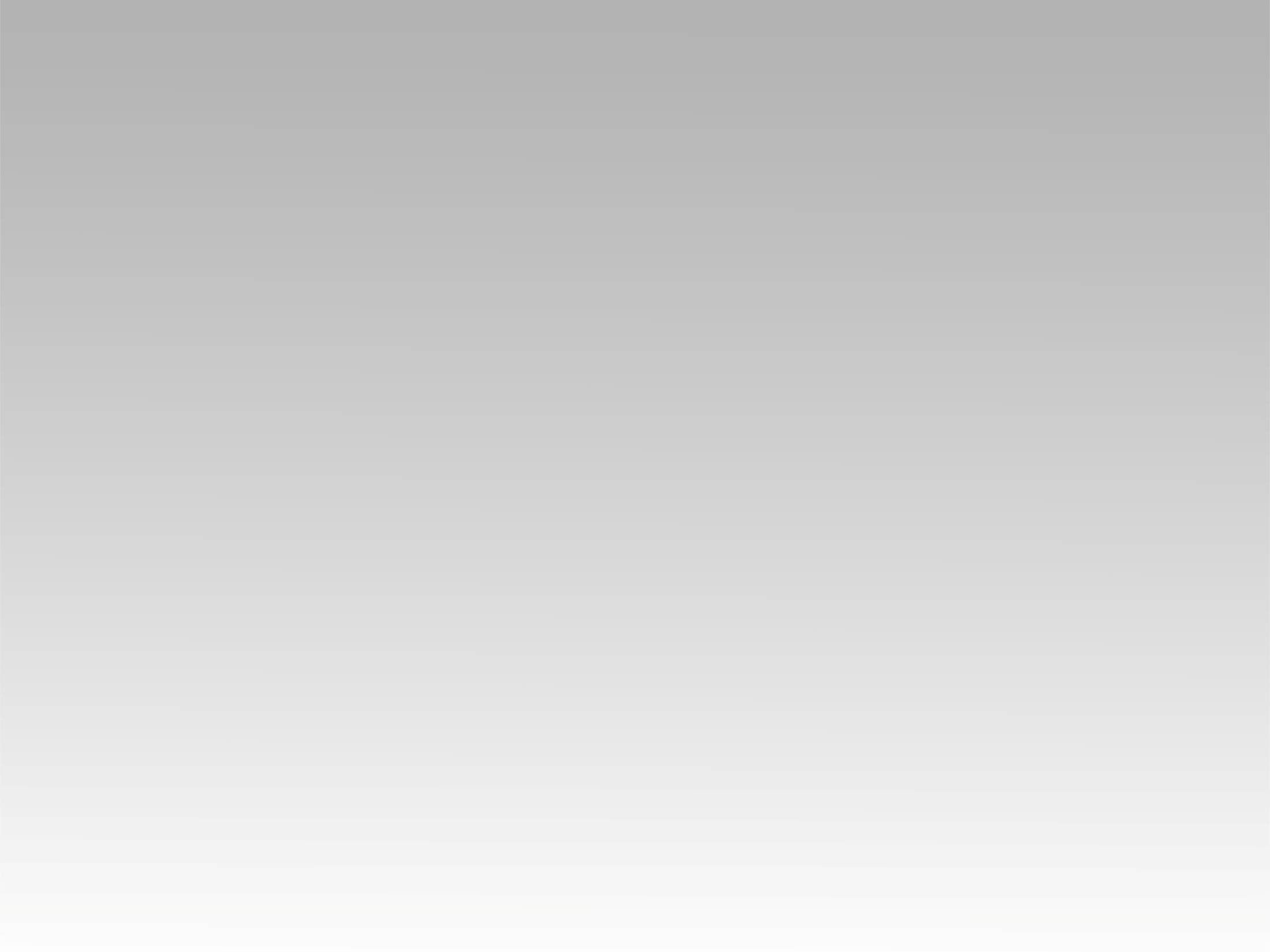 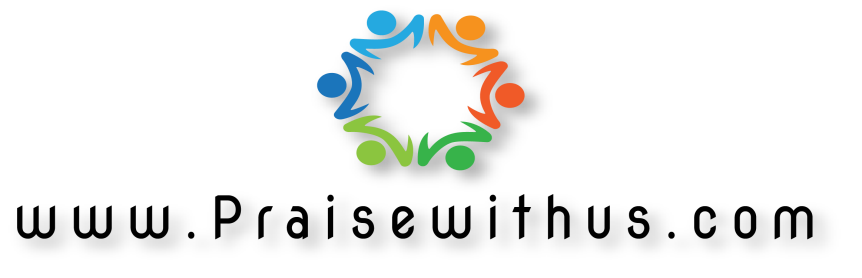